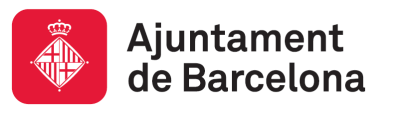 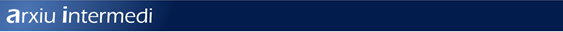 ai: una eina per a la gestió
Direcció del Sistema Municipal d’Arxius
4, 5 i 6 de Maig de 2017
XVI Congrés d'Arxivística de Catalunya
XVI Congrés d’Arxivística de Catalunya			4, 5 i 6 de maig 2017
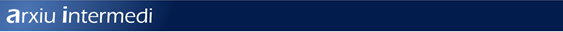 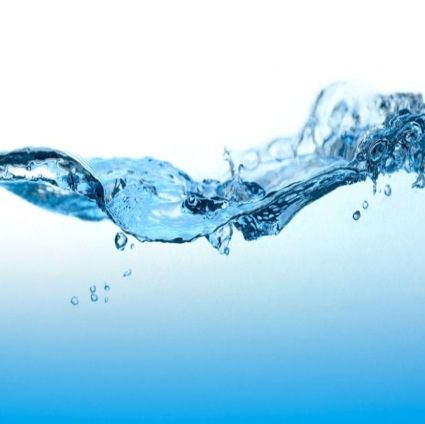 Estructura
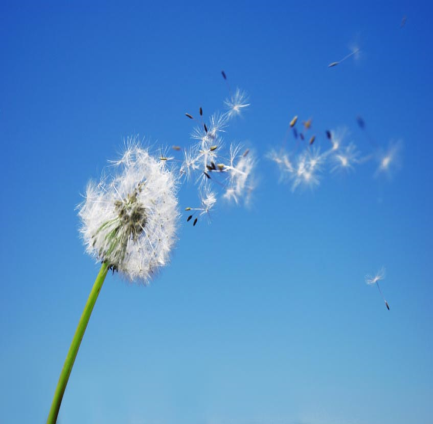 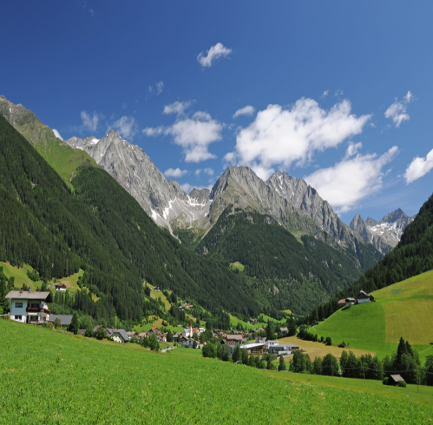 Requeriments
Punts de millora
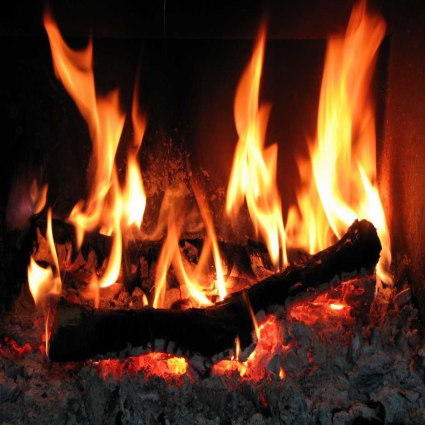 Criteris d’èxit
Introducció								1
XVI Congrés d’Arxivística de Catalunya			4, 5 i 6 de maig 2017
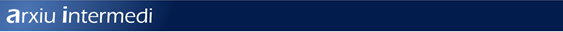 “Transparent, des de que ho van instal·lar no m’han cridat”




			 
					Responsable de sistemes d’informació
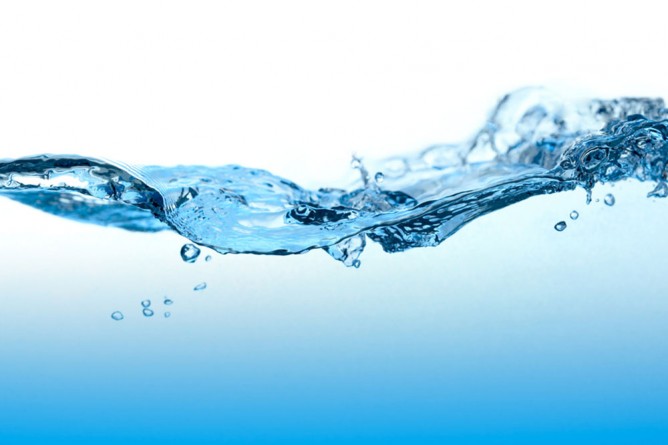 Estructura								2
XVI Congrés d’Arxivística de Catalunya			4, 5 i 6 de maig 2017
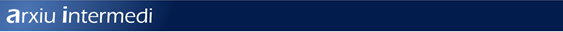 “Ara som totalment autònoms”



		


	 
					
					Cap del departament de recursos interns
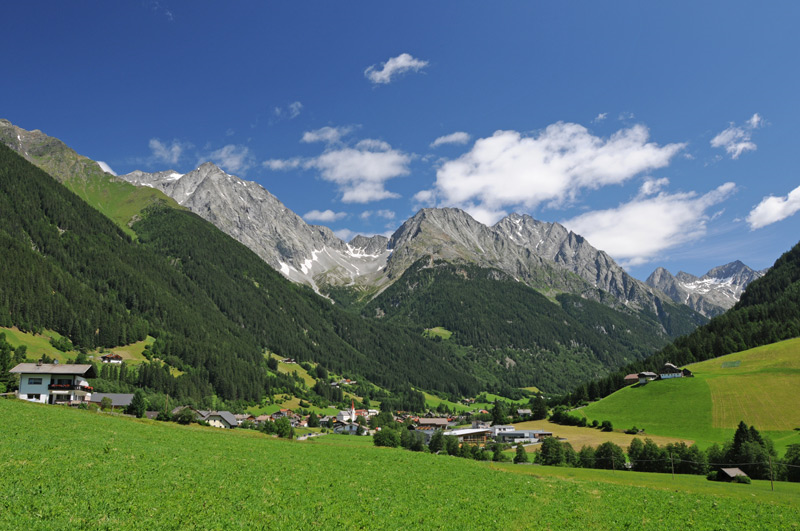 Requeriments								3
XVI Congrés d’Arxivística de Catalunya			4, 5 i 6 de maig 2017
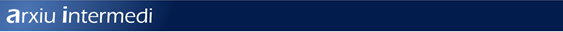 “A l’hora de fer els programes s’hauria de parlar amb les persones que els utilitzen per saber què necessiten”



		


	 
					Suport administratiu (responsable arxiu)
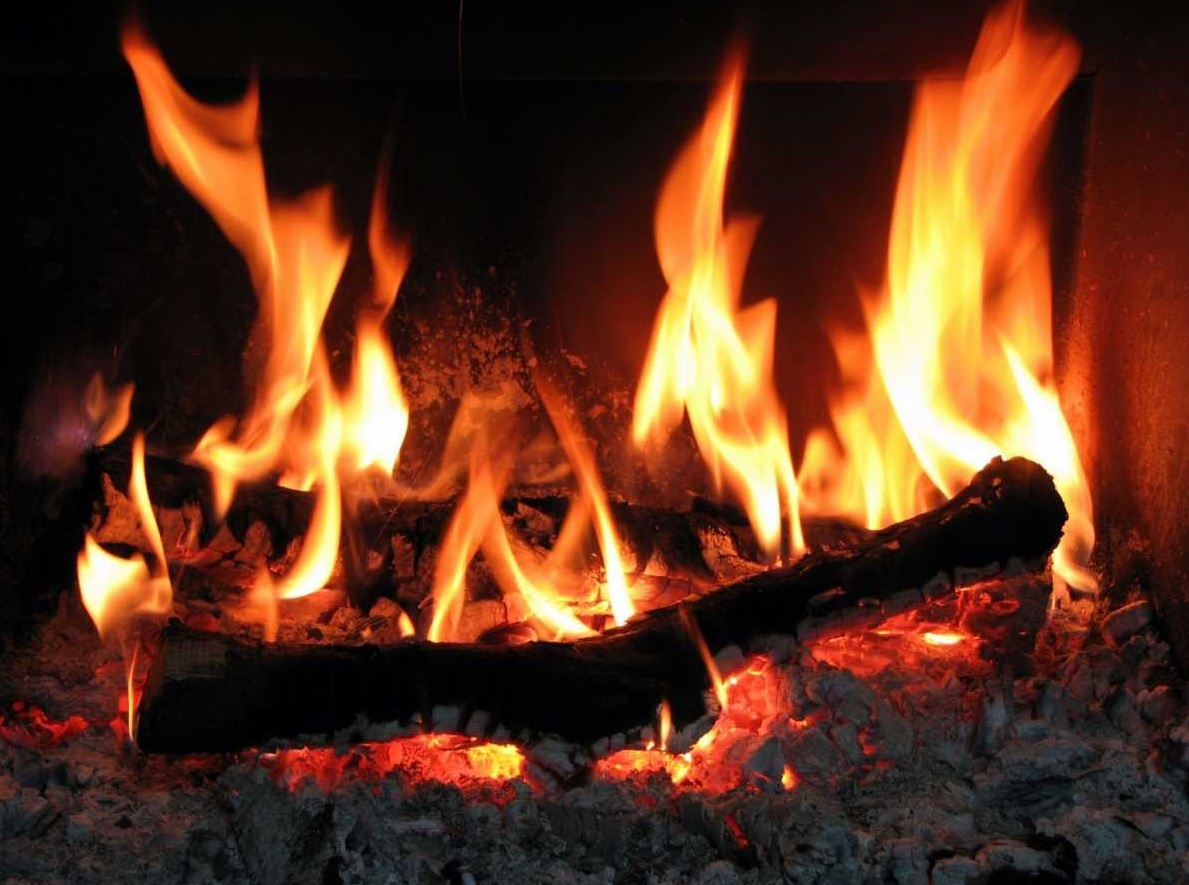 Criteris d’èxit								4
XVI Congrés d’Arxivística de Catalunya			4, 5 i 6 de maig 2017
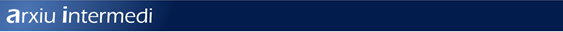 “En la fase de proves vam haver de canviar l'Excel 25 vegades”



		


	 		Administrativa (departament de llicències i inspecció)
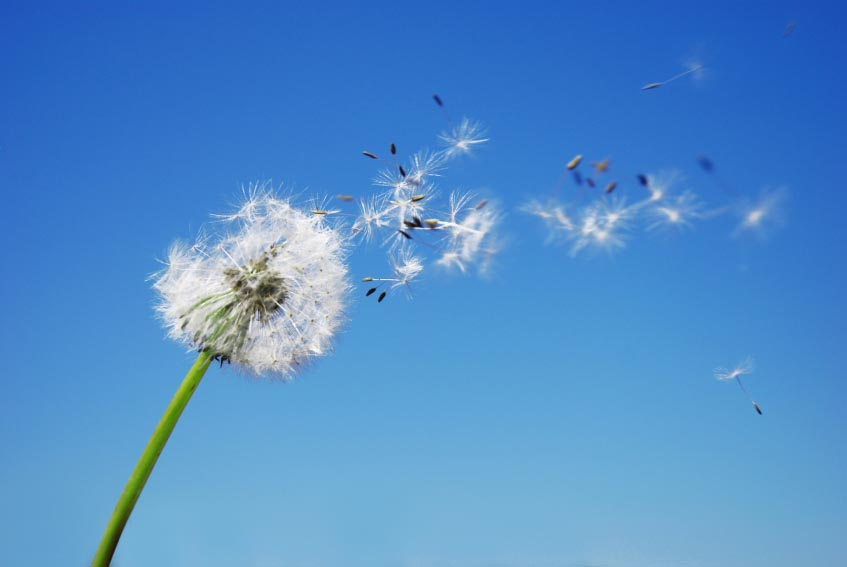 Punts de millora								5
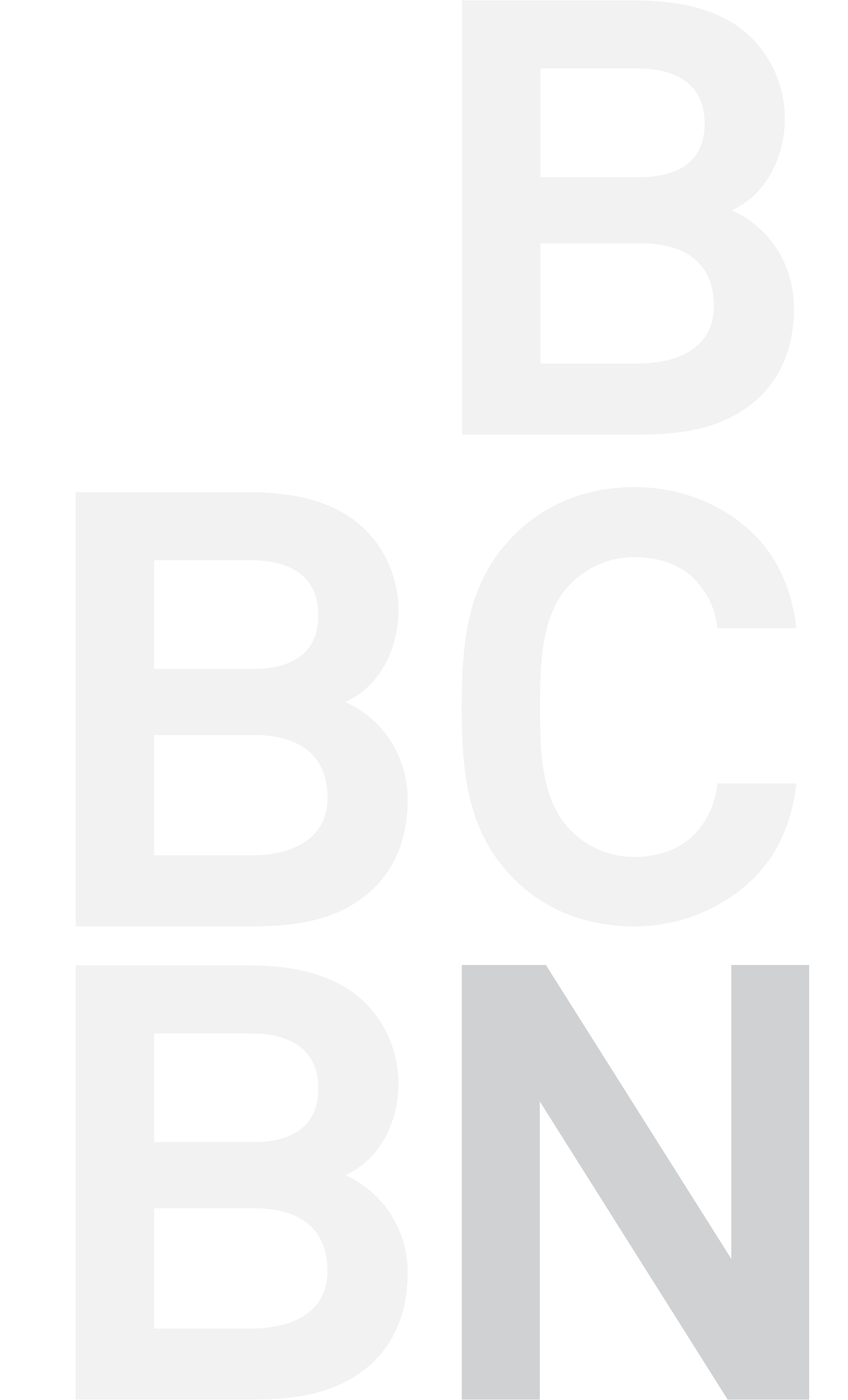 ai: una eina per a la gestió
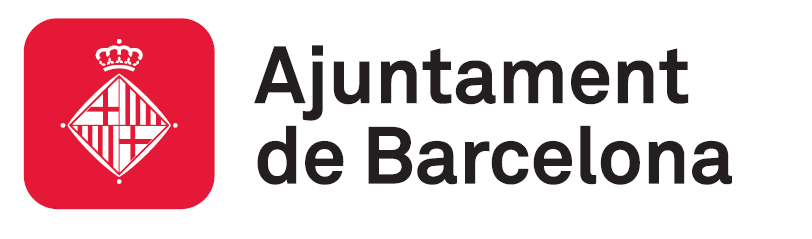 [Speaker Notes: Altres frases

“com que veus el nº de caixa ràpidament ja trobes l’expedient”
“és molt important que hi hagi un cap que s’impliqui”
“controlo el dipòsit”
“serveix per més control”
”serveix perquè la gent no hi vagi i busqui”
“No és complicat”
“Lo que és més xulo és quan importes la transferència perquè et sembla mentida que tants expedients et puguin entrar”

1. http://shepherdvibration.over-blog.com/article-yessodin-arbah-les-quatre-elements-61597406.html 
2. 
3. http://www.santeshotel.com/bilder/inhalt/a-6.jpg
4. http://blocs.mesvilaweb.cat/jbadia/2016/07/01/la-llar-de-foc/
5. http://genfiltro.es/wp-content/uploads/2011/04/filtros-aire-genfiltro-fiulosofia2.jpg]